Operating Systems
2. Introduction to Operating Systems
Operating System: Three Easy Pieces
Youjip Won
2
What a happens when a program runs?
A running program executes instructions.
The processor fetches an instruction from memory.
Decode: Figure out which instruction this is
Execute: i.e., add two numbers, access memory, check a condition, jump to function, and so forth.
The processor moves on to the next instruction and so on.
Youjip Won
3
Operating System (OS)
Responsible for
Making it easy to run programs
Allowing programs to share memory
Enabling programs to interact with devices
OS is in charge of making sure the system operates correctly and efficiently.
Youjip Won
4
Virtualization
The OS takes a physical resource and transforms it into a virtual form of itself.
Physical resource: Processor, Memory, Disk …
The virtual form is more general, powerful and easy-to-use.
Sometimes, we refer to the OS as a virtual machine.
Youjip Won
5
System call
System call allows user to tell the OS what to do.
The OS provides some interface (APIs, standard library).
A typical OS exports a few hundred system calls.
Run programs
Access memory
Access devices
Youjip Won
6
The OS is a resource manager.
The OS manage resources such as CPU, memory and disk.
The OS allows
Many programs to run  Sharing the CPU
Many programs to concurrently access their own instructions and data  Sharing memory
Many programs to access devices  Sharing disks
Youjip Won
7
Virtualizing the CPU
The system has a very large number of virtual CPUs.
Turning a single CPU into a seemingly infinite number of CPUs.
Allowing many programs to seemingly run at once                                                    Virtualizing the CPU
Youjip Won
8
Virtualizing the CPU (Cont.)
1 	#include <stdio.h>
2 	#include <stdlib.h>
3 	#include <sys/time.h>
4 	#include <assert.h>
5 	#include "common.h"
6
7 	int
8 	main(int argc, char *argv[])
9 	{
10 		if (argc != 2) {
11 			fprintf(stderr, "usage: cpu <string>\n");
12 			exit(1);
13 		}
14 		char *str = argv[1];
15 		while (1) {
16 			Spin(1);	// Repeatedly checks the time and 					returns once it has run for a second
17 			printf("%s\n", str);
18 		}
19 		return 0;
20 	}
Simple Example(cpu.c): Code That Loops and Prints
Youjip Won
9
Virtualizing the CPU (Cont.)
Execution result 1.
prompt> gcc -o cpu cpu.c -Wall
prompt> ./cpu "A"
A
A
A
ˆC
prompt>
Run forever;  Only by pressing “Control-c” can we halt the program
Youjip Won
10
Virtualizing the CPU (Cont.)
Execution result 2.
prompt> ./cpu A &  ./cpu B &  ./cpu C &  ./cpu D &
[1] 7353
[2] 7354
[3] 7355
[4] 7356
A
B
D
C
A
B
D
C
A
C
B
D
...
Even though we have only one processor, all four of programs seem to be running at the same time!
Youjip Won
11
Virtualizing Memory
The physical memory is an array of bytes.
A program keeps all of its data structures in memory.
Read memory (load):
Specify an address to be able to access the data
Write memory (store):
Specify the data to be written to the given address
Youjip Won
12
Virtualizing Memory (Cont.)
A program that Accesses Memory (mem.c)
1	#include <unistd.h>
2 	#include <stdio.h>
3 	#include <stdlib.h>
4 	#include "common.h"
5
6 	int
7 	main(int argc, char *argv[])
8 	{
9 		int *p = malloc(sizeof(int));  // a1: allocate some 							memory
10 		assert(p != NULL);
11 		printf("(%d) address of p: %08x\n",
12 			getpid(), (unsigned) p); 	// a2: print out the 							address of the memmory
13 		*p = 0; 	// a3: put zero into the first slot of the memory
14 		while (1) {
15 			Spin(1);
16 			*p = *p + 1;
17 			printf("(%d) p: %d\n", getpid(), *p); // a4
18 		}
19 		return 0;
20 	}
Youjip Won
13
Virtualizing Memory (Cont.)
The output of the program mem.c




The newly allocated memory is at address 00200000.
It updates the value and prints out the result.
prompt> ./mem
(2134) memory address of p: 00200000
(2134) p: 1
(2134) p: 2
(2134) p: 3
(2134) p: 4
(2134) p: 5
ˆC
Youjip Won
14
Virtualizing Memory (Cont.)
Running mem.c multiple times






It is as if each running program has its own private memory.
Each running program has allocated memory at the same address.
Each seems to be updating the value at 00200000 independently.
prompt> ./mem &; ./mem &
[1] 24113
[2] 24114
(24113) memory address of p: 00200000
(24114) memory address of p: 00200000
(24113) p: 1
(24114) p: 1
(24114) p: 2
(24113) p: 2
(24113) p: 3
(24114) p: 3
...
Youjip Won
15
Virtualizing Memory (Cont.)
Each process accesses its own private virtual address space.
The OS maps address space onto the physical memory.
A memory reference within one running program does not affect the address space of other processes.
Physical memory is a shared resource, managed by the OS.
Youjip Won
16
The problem of Concurrency
The OS is juggling many things at once, first running one process, then another, and so forth.

Modern multi-threaded programs also exhibit the concurrency problem.
Youjip Won
17
Concurrency Example
A Multi-threaded Program (thread.c)
1 	#include <stdio.h>
2	#include <stdlib.h>
3 	#include "common.h"
4
5 	volatile int counter = 0;
6 	int loops;
7
8 	void *worker(void *arg) {
9 		int i;
10 		for (i = 0; i < loops; i++) {
11 			counter++;
12 		}
13 		return NULL;
14 	}
15
16 	int
17 	main(int argc, char *argv[])
18 	{
19 		if (argc != 2) {
20 			fprintf(stderr, "usage: threads <value>\n");
21 			exit(1);
22		}
Youjip Won
18
Concurrency Example (Cont.)
23 		loops = atoi(argv[1]);
24 		pthread_t p1, p2;
25 		printf("Initial value : %d\n", counter);
26
27 		Pthread_create(&p1, NULL, worker, NULL);
28 		Pthread_create(&p2, NULL, worker, NULL);
29 		Pthread_join(p1, NULL);
30 		Pthread_join(p2, NULL);
31 		printf("Final value : %d\n", counter);
32 		return 0;
33 	}
The main program creates two threads.
Thread: a function running within the same memory space. Each thread start running in a routine called worker().
worker(): increments a counter
Youjip Won
19
Concurrency Example (Cont.)
loops determines how many times each of the two workers will increment the shared counter in a loop.
loops: 1000.



loops: 100000.
prompt> gcc -o thread thread.c -Wall -pthread
prompt> ./thread 1000
Initial value : 0
Final value : 2000
prompt> ./thread 100000
Initial value : 0
Final value : 143012 // huh??
prompt> ./thread 100000
Initial value : 0
Final value : 137298 // what the??
Youjip Won
20
Why is this happening?
Increment a shared counter  take three instructions.
Load the value of the counter from memory into register.
Increment it
Store it back into memory

These three instructions do not execute atomically.  Problem of concurrency happen.
Youjip Won
21
Persistence
Devices such as DRAM store values in a volatile.
Hardware and software are needed to store data persistently.
Hardware: I/O device such as a hard drive, solid-state drives(SSDs)
Software:
File system manages the disk.
File system is responsible for storing any files the user creates.
Youjip Won
22
Persistence (Cont.)
Create a file (/tmp/file) that contains the string “hello world”
1 	#include <stdio.h>
2 	#include <unistd.h>
3 	#include <assert.h>
4 	#include <fcntl.h>
5 	#include <sys/types.h>
6
7 	int
8 	main(int argc, char *argv[])
9 	{
10 		int fd = open("/tmp/file", O_WRONLY | O_CREAT               			     | O_TRUNC, S_IRWXU);
11 		assert(fd > -1);
12 		int rc = write(fd, "hello world\n", 13);
13 		assert(rc == 13);
14 		close(fd);
15 		return 0;
16 	}
open(), write(), and close() system calls are routed to the part of OS called the file system, which handles the requests
Youjip Won
23
Persistence (Cont.)
What OS does in order to write to disk?
Figure out where on disk this new data will reside
Issue I/O requests to the underlying storage device

File system handles system crashes during write.
Journaling or copy-on-write
Carefully ordering writes to disk
Youjip Won
24
Design Goals
Build up abstraction
Make the system convenient and easy to use.

Provide high performance
Minimize the overhead of the OS.
OS must strive to provide virtualization without excessive overhead.

Protection between applications
Isolation: Bad behavior of one does not harm other and the OS itself.
Youjip Won
25
Design Goals (Cont.)
High degree of reliability
The OS must also run non-stop.

Other issues
Energy-efficiency
Security
Mobility
Youjip Won
26
Main frame computer
M360
Virtual Machine
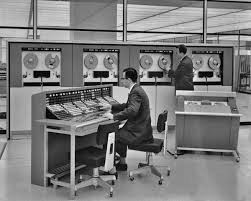 Youjip Won
27
Mini computer
PDP-11
Unix

Shell, pipe, signal
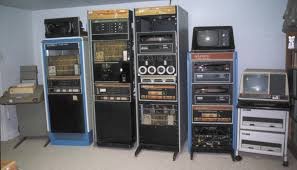 Youjip Won
28
DOS, Windows, MAC
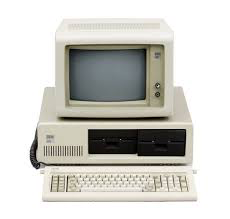 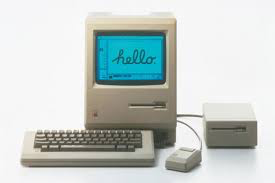 Youjip Won
29
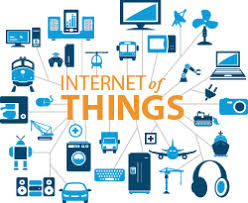 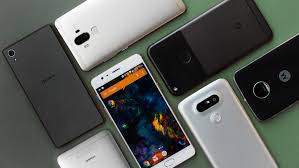 Youjip Won
30
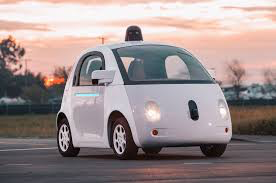 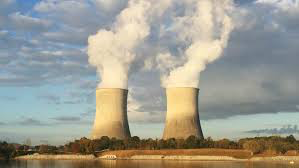 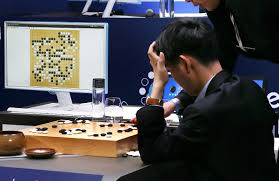 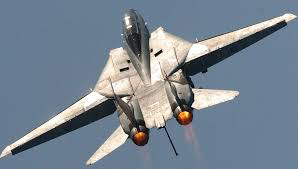 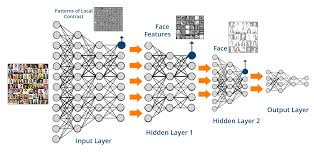 Youjip Won
31
What lies all these behind…
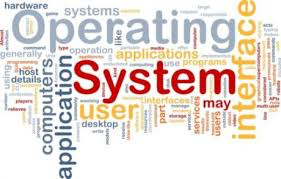 Youjip Won
32
What does OS deal with
CPU
Execute code with data


Memory
Read and write code and data


Storage
Persistently store the code and data
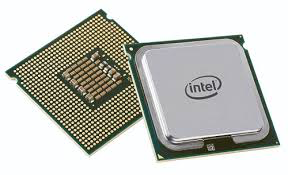 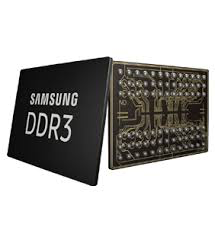 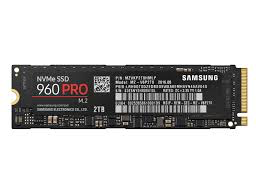 Youjip Won
33
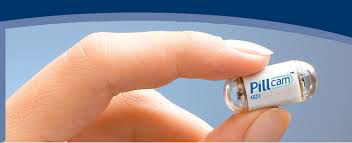 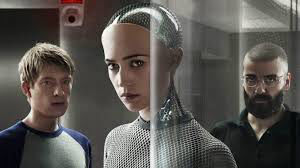 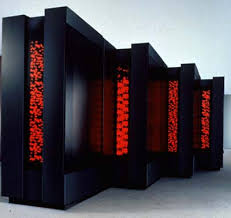 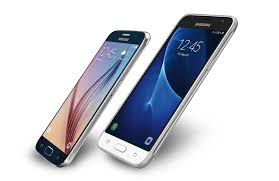 Youjip Won
34